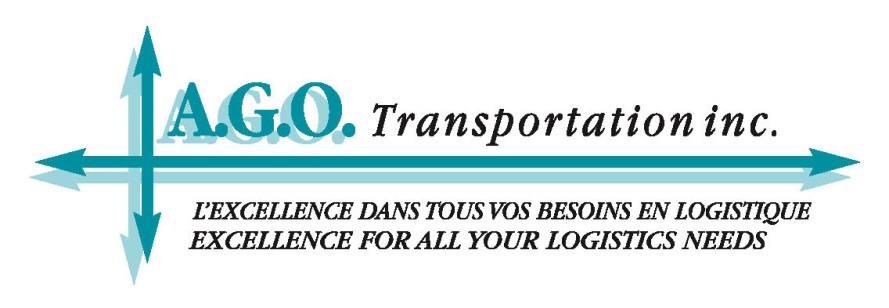 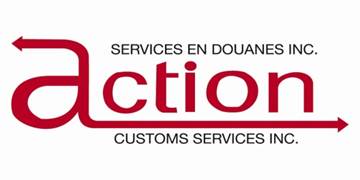 CANADA EUROPEAN FREE TRADE AGREEMENT
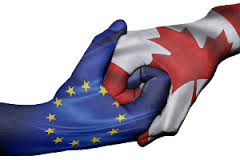 Agenda
Brief overview of the Canada-EU Comprehensive Economic and Trade Agreement (CETA)
Benefits for Canada and Canadian companies
General requirements for claiming CETA on Canadian imports
Determining if goods are Originating, Rules of Origin, Proof of Origin requirements
Other considerations
Benefits of CETA in the EU
Scope of markets in the EU
Timeline for implementation of CETA
Information resources
Question and Answer period
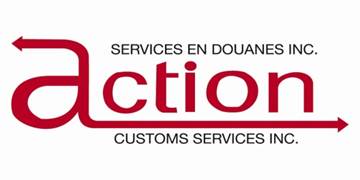 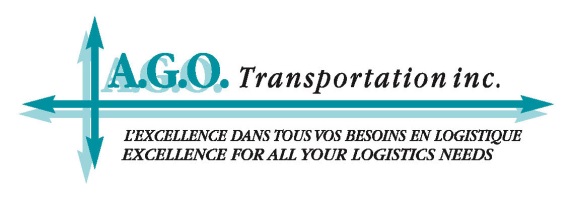 www.actionago.com
Canada – European Union
Comprehensive Economic and Trade Agreement (CETA)
The agreement is one of the largest Canada has ever been party to,  and affects areas of industry such as: automotive, high tech, chemicals,  textiles, mining and agricultural

CETA – ‘More than just a Trade Agreement’
Trade in goods
Trade in services
Foreign investments
Eliminates trade barriers
Investment protection
Intellectual property
Government procurement
Opens opportunities for EU companies to invest in Canada, and  increase free trade with other parts of North America through NAFTA
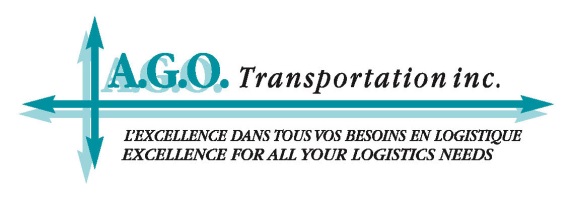 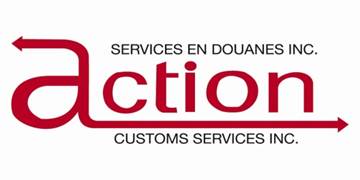 www.actionago.com
CETA Timeline
Five years of negotiations
October 18, 2013 - An agreement was signed in principle
September 2014 - Text completed – Summit in Canada (CA-EU initialed)
August 2014 - Translated into 24 languages
Early 2016 - Legal scrub - Completed
February 15, 2017 - Ratification of agreement - Completed
May 2017 - Canadian bill to implement CETA is granted royal assent
September 21, 2017 - Provisionally In Force – 99% duty free

Staging Categories
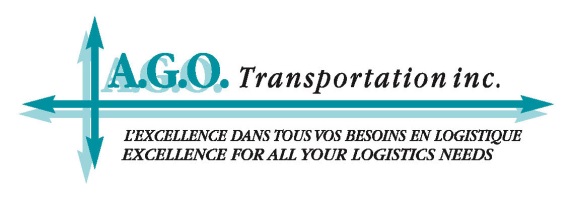 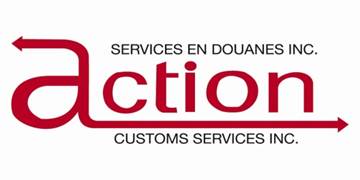 www.actionago.com
CETA – Translations……..
Canada
- Two languages
European Union
- Twenty-four languages
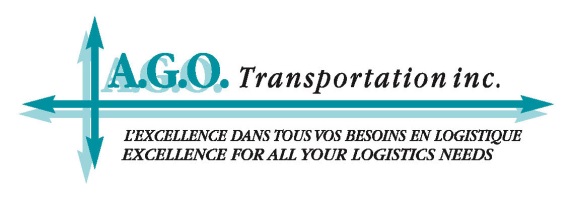 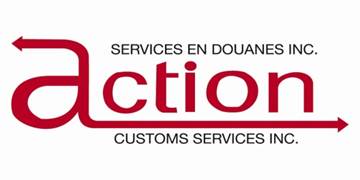 www.actionago.com
Benefits to Canadian Importers and Service  Providers
Tariff Eliminations and Reductions
Customs and Trade Facilitation – Simplified, clear and effective procedures
Government Procurement – meaning that Canadian companies will be able to  bid on opportunities at all levels of the EU government procurement market
Canadian service providers will have more business opportunities in the EU
Canada is one of the few countries to have guaranteed preferential access to  the world’s two largest economies – the US and the EU
Canada has a population of 35 million and expects a $12 billion annual GDP  gain
EU has a population of 500 million and expects a $16 billion annual GDP gain
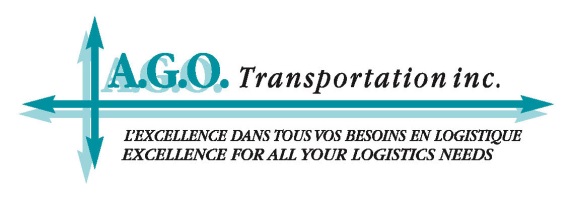 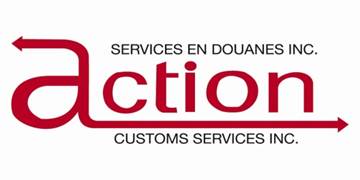 www.actionago.com
Benefits to Canadian  Exporters
Export opportunities exist for all  provinces in key sectors
Aerospace
Agriculture and agri-food
Automotive
Clean tech
Fish and seafood
Forestry and wood
Information and communications  technologies
Infrastructure
Medical devices
Metals, mining and minerals
Oil and gas
Pharmaceuticals
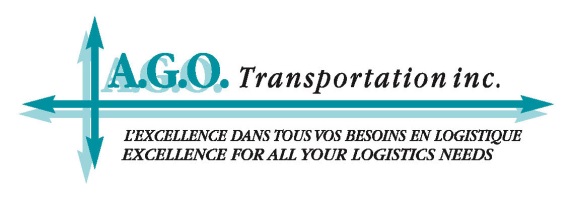 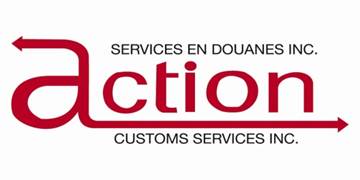 www.actionago.com
CETA – Tariff Eliminations and Reductions
CETA eliminates almost all tariffs on originating goods:
Ninety-nine percent (99%) of non-agricultural tariffs and over ninety-two  percent (92%) of the agricultural tariffs are zero duty as of day one
Tariffs on the remaining products will be phased out over time
Tariffs on “Sensitive goods” will be phased out in stages
Originating goods that are not in the Tariff Schedule listed under Chapter 2  will be duty free immediately upon implementation of CETA
Certain goods not listed in the Tariff Schedule may be subject to quota
Canadian exporters estimate to save $225 million, with the EU estimating  a $670 million annual duty savings
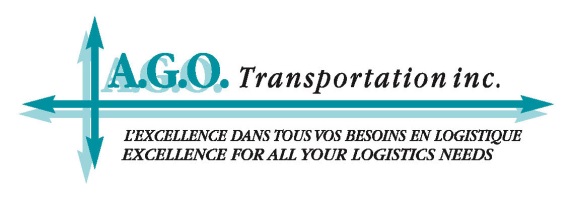 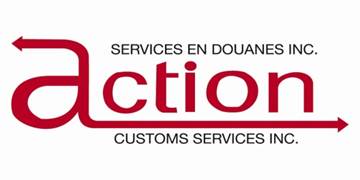 www.actionago.com
CETA - Tariff Elimination – Example – Day One
Industrial goods – Staging Category A
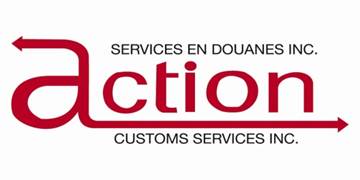 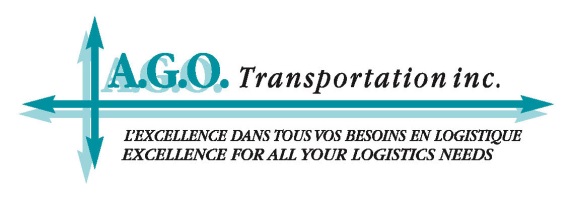 www.actionago.com
Staging Categories - Must be taken into  consideration when determining duty rates
Staging Categories are also found in Chapter 2 of the Agreement
under Annex 2A
A	- Duty-free on the date the CETA Agreement enters into force
B -	Shall be removed in 4 equal stages beginning on the date  CETA enters into force, and such goods shall be duty-free,  effective January 1 of year 4
C -	Shall be removed in 6 equal stages beginning on the date this  agreement enters into force, and such goods shall be duty-  free, effective January 1 of year 6
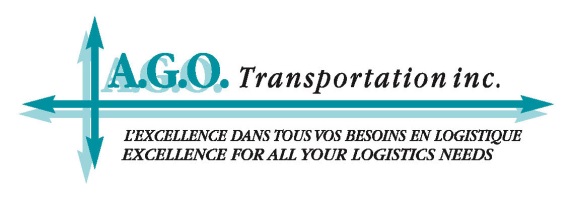 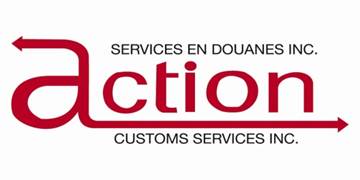 www.actionago.com
Staging Categories – continued
D - Shall be removed in 8 equal stages beginning on the date this  Agreement enters into force, and such goods shall be duty-free,  effective January 1 of year 8
E - Are exempt from tariff elimination
S	- Removed in 3 equal stages beginning on the fifth anniversary  of the date of entry into force of this agreement, and such  goods shall be duty-free, effective January 1 of year 8

AVO-EP -	the elimination shall apply to the Ad Valorem duty only;  the specific duty resulting from the entry price system applicable for  these originating goods shall be maintained.

Keep in mind that certain products may become duty free, but still be  subject to quota
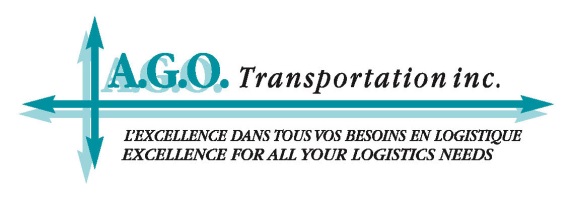 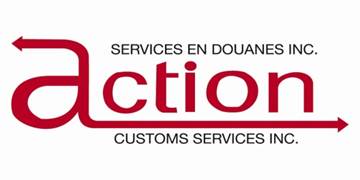 www.actionago.com
Example - Staging Categories
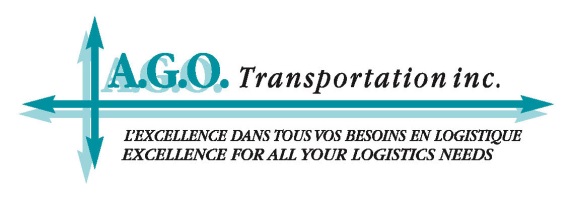 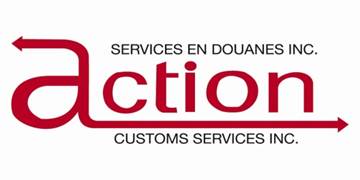 www.actionago.com
Example - Staging Categories
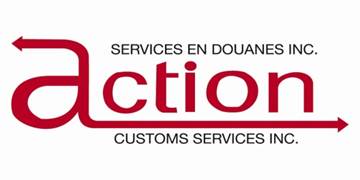 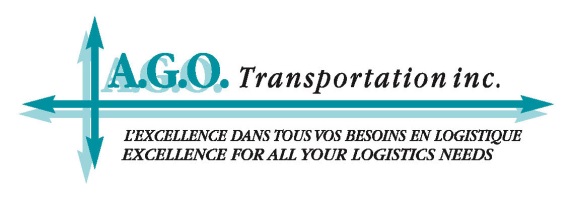 www.actionago.com
Example - Staging Categories
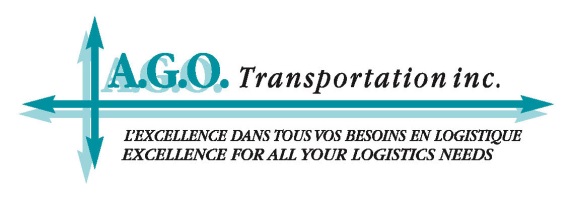 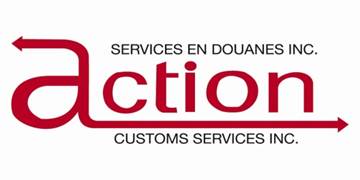 www.actionago.com
Example - Staging Categories
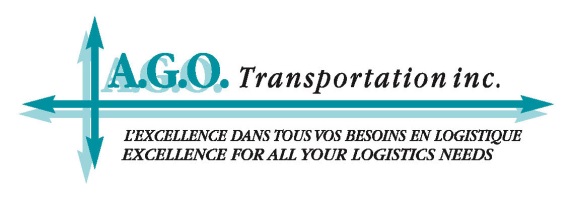 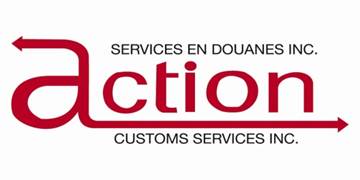 www.actionago.com
Staging Category for passenger vehicles into Canada
Imports into Canada
C - Shall be removed in 6 equal stages beginning on the date this  agreement enters into force, and such goods shall be duty-free,  effective January 1 of year 6
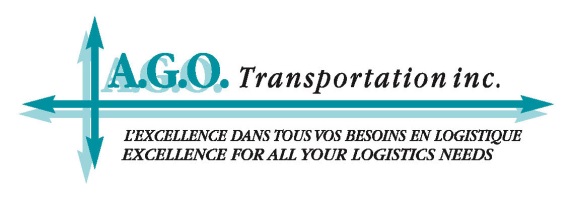 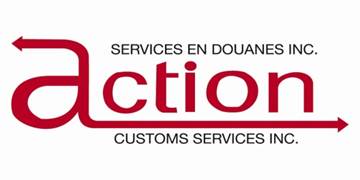 www.actionago.com
Staging Category for passenger vehicles into Canada
Imports into Canada
D - Shall be removed in 8 equal stages beginning on the date this  Agreement enters into force, and such goods shall be duty-free,  effective January 1 of year 8
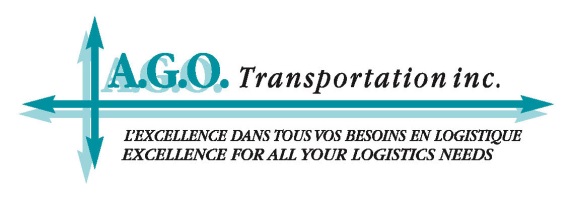 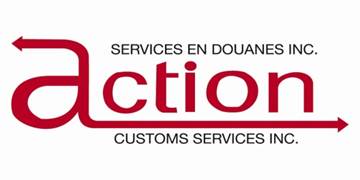 www.actionago.com
Staging Category for vehicles imported into the EU
C - Shall be removed in 6 equal stages beginning on the date the  agreement enters into force, and such goods shall be duty-free,  effective January 1 of year 6
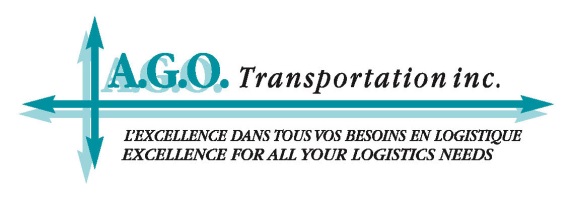 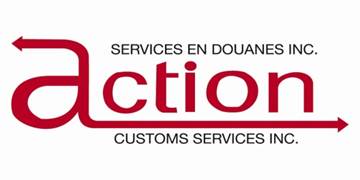 www.actionago.com
Staging Category for vehicles imported into the EU
D - Shall be removed in 8 equal stages beginning on the date the  agreement enters into force, and such goods shall be duty-free,  effective January 1 of year 8
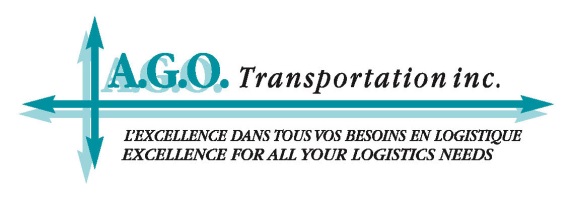 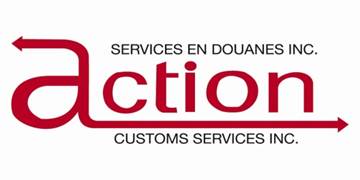 www.actionago.com
Example – Potential duty savings for Passenger
Vehicles imported into Canada
If the passenger vehicles meet the EU Rules of Origin, they will
receive the following duty reductions into Canada
Based on $10M dollars of import value of vehicles
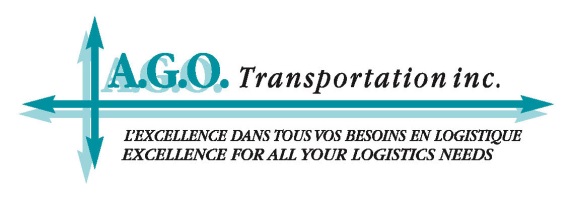 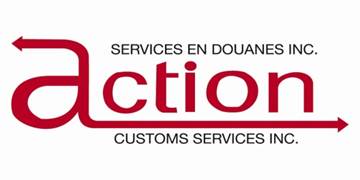 www.actionago.com
Requirements for claiming “CETA” on Canadian  imports
Areas to be considered when determining if an item qualifies for a reduced  or an eliminated duty rate are:

Rules of Origin
The Staging Category of the item
Are the goods subject to import or export quota
Proof of Origin
Other considerations
Transshipment
Sensitive Goods and goods with special considerations
Codes and when to claim
Refunds
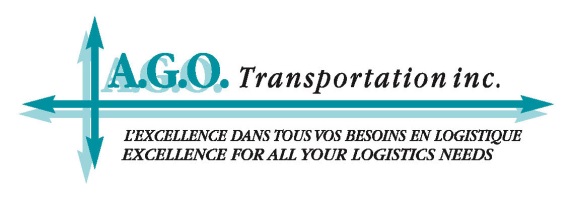 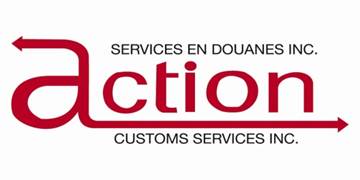 www.actionago.com
Rules of Origin
In general, if goods are not listed in Chapter 2 the tariff is eliminated from  originating goods. To determine if goods are originating, the Rules of Origin must  be applied.

The rules are found within the text of the agreement under the Protocol on Rules  of Origin and Origin Procedures.

Section A provides general provisions and definitions
Section B provides the scope and further defines the rules of origin with articles
on the General Requirements, Cumulation of origin, and specific details,  definitions (such as “Wholly Obtained” and “Net cost” as well as application of  rules for specific items such as sets and packaging
Annex 2 and 3 contain proof of Origin and statement of Origin requirements
Annex 5 contains Product-specific rules of origin
http://www.international.gc.ca/trade-commerce/trade-agreements-accords-  commerciaux/agr-acc/ceta-aecg/text-texte/P1.aspx?lang=eng
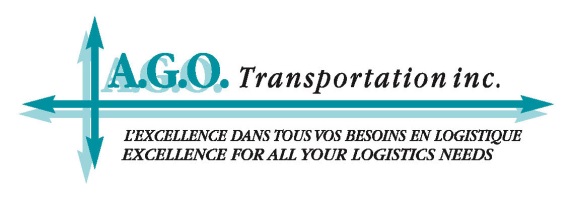 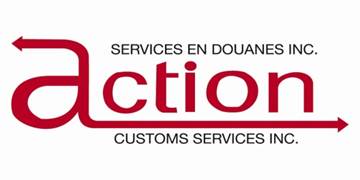 www.actionago.com
Cumulation of Origin
Rules of Origin – there is a provision to cumulate origin which means that  the following may be considered

A product that originates in a party is considered originating in the  other Party when used as a material in the production of a product  there

An exporter may take into account the production carried out of a  non-originating material in the other party for the purposes of  determining the originating status of a product

If each party has a free trade agreement with the same non-party,  a product from that party, will be taken into consideration when  determining if a product is originating under this agreement
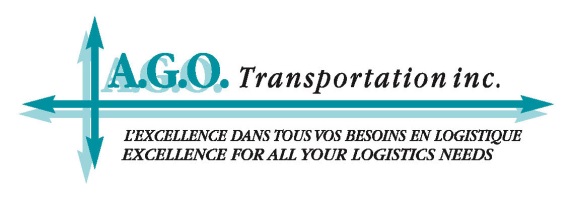 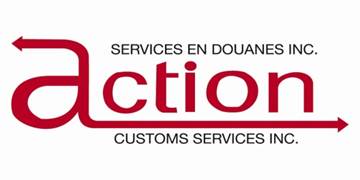 www.actionago.com
Quota - issued for items in the following areas
Certain goods such as sugar, agricultural products, fish, seafood,  vehicles and textiles required special provisions for protection of  all parties.

The Minister of International Trade has established the administration of  the origin quotas and related Notices to Importers and Exporters. These  are available on the Global Affairs website.

Notice to Exporters High Sugar (Export Notice 207)
Notice to Exporters Agri-food origin quotas (Export Notice 208)
Notice to Exporters Fish and Seafood (Export Notice 209)
Notice to Exporters Vehicles (Export Notice 211)
Notice to Exporters Textiles (Export Notice 210)
Notice to Importers Textiles and apparel (Import Notice 899)

Example - Annual Quota of vehicles (passenger vehicles under tariff  heading 8703)	from Canada to the EU is 100,000 units annually  There is no Quota on the vehicle if Exported from the EU to Canada
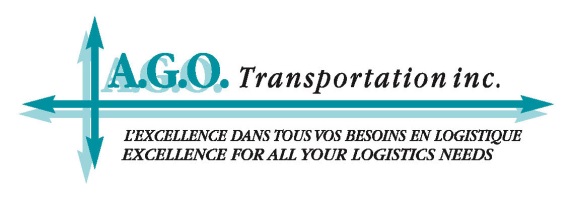 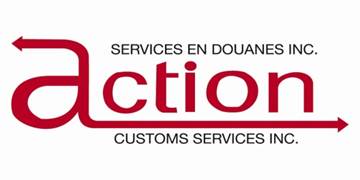 www.actionago.com
Canadian Rule of Origin – Vehicles under Tariff item
8703 exported from Canada into the EU
Units exported under Quota – Rule of Origin
Production in which the value of all non-originating materials used does not  exceed:
70 per cent of the transaction value or ex-works price of the product; or
80 per cent of the net cost of the product

Units exported outside of the Quota – Rule of Origin
Production in which the value of all non-originating materials used does  not exceed:
50 per cent of the transaction value or ex-works price of the product

The importing Party is responsible to manage the origin quotas, quotas  will be issued on a first come first served basis
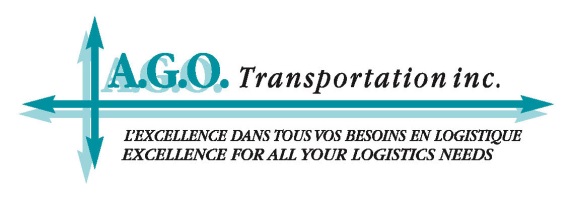 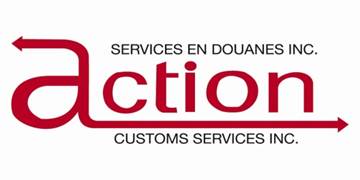 www.actionago.com
EU Rule of Origin – Vehicles  under Tariff item 8703 exported  from the EU into Canada
Rule of Origin
Production in which the value  of all non-originating materials  used does not exceed:
–	50 per cent of the  transaction value or ex-  works price of the product
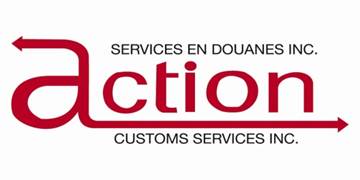 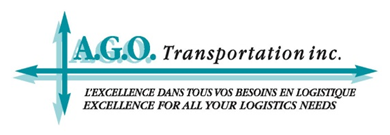 www.actionago.com
Cheese Quota
In accordance with CETA, cheese TRQs  normally extend from January 1 to  December 31 inclusive. However, since  the agreement is being been provisionally  applied as of September 21, the quantity  available to allocate under each TRQ in  2017 will be prorated on the basis of the  number of days remaining in the year:
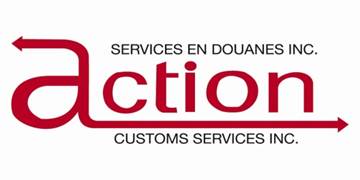 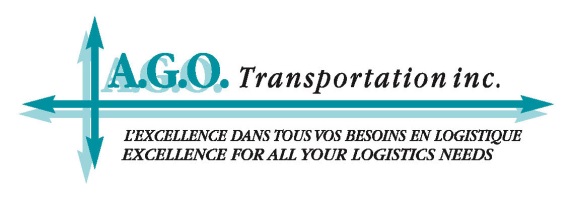 www.actionago.com
Proof of Origin Requirements
Article 18 of the “Protocol on Rules of Origin and Origin Procedures”  within the Agreement provides for proof of origin requirements.

It states the following:
Products originating in the European Union, on importation into  Canada, and products originating in Canada, on importation into the  European Union, benefit from preferential tariff treatment of this  Agreement on the basis of a declaration ("origin declaration").

The origin declaration is provided on an invoice or any other  commercial document that describes the originating product in sufficient  detail to enable its identification.

The different linguistic versions of the text of the origin declaration are  set out in Annex 2.
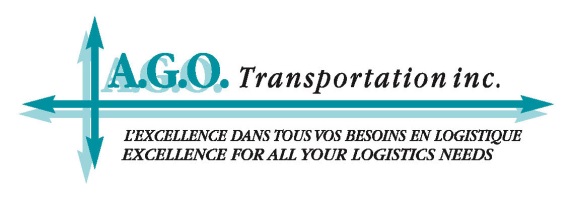 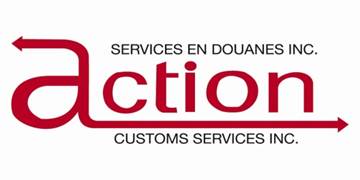 www.actionago.com
Declaration – Available in multiple languages
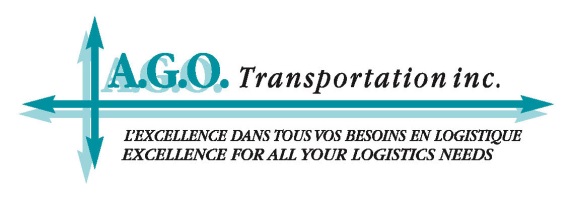 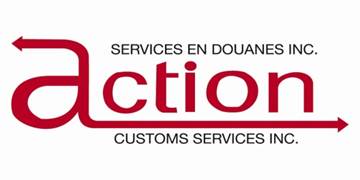 www.actionago.com
About the declaration
Origin declarations shall be valid for 12 months from the date of  completion, or longer as provided by the Party of import.

For Canadian exporters, field Two should indicate the exporter's business  number.

For EU exporters a Registered Exporter System (REX system) exists  which allows for self-certification of origin by registered EU exporters.

EU exporters apply to become registered exporters by submitting a  correctly completed application form to their competent authorities who  will in turn will register the exporters.
Once registered, the EU exporter will receive a registration number,
which must be indicated on the Origin Declaration.

When the origin declaration is not completed by an approved or registered  exporter, or the exporter has no business number the words in brackets  must be omitted or the space left blank.
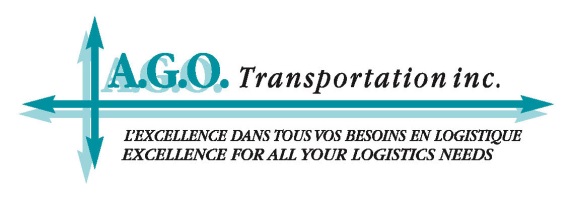 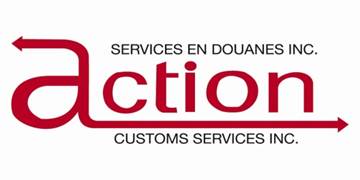 www.actionago.com
Transshipment
Transshipment is allowed for originating goods as long the goods  meet the criteria outlined in Article 14 and Article 22….

In summary……
Goods must remain under customs control while outside the  territories of the parties……

They must not undergo any further production or any other  operation other than loading and unloading

All the carrier documents including the customs documents must  be available to the importing country
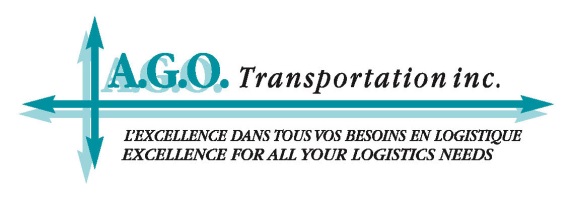 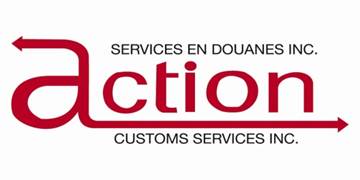 www.actionago.com
Transshipment
Article 14 of the Protocol on rules of origin and origin procedures states:

A product that has undergone production that satisfies the requirements  of Article 2 shall be considered originating only if, subsequent to that  production, the product:
does not undergo further production or any other operation outside  the territories of the Parties, other than unloading, reloading, or any  other operation necessary to preserve it in good condition or to  transport the product to the territory of a Party; and
remains under customs control while outside the territories of the  Parties.
The storage of products and shipments or the splitting of shipments may
take place where carried out under the responsibility of the exporter or of  a subsequent holder of the products and the products remain under  customs control in the country or countries of transit.
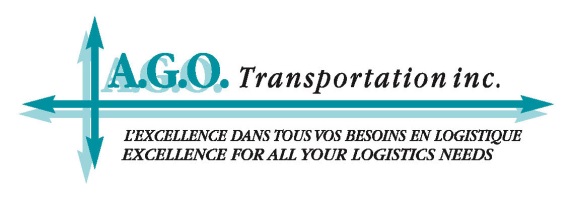 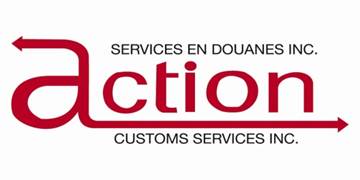 www.actionago.com
Sensitive Goods and Goods  with Special Considerations
Canada is eliminating duties for 90.9%  of all its agricultural tariff lines upon  entry into force of CETA.

After 7 years, the tariffs for 91.7% of
agricultural lines will be eliminated.

The remainder are “sensitive  products”, which will either be offered  as a TRQ (dairy) or excluded  altogether from tariff elimination  (chicken and turkey meat, eggs and  egg products).
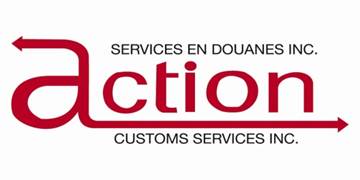 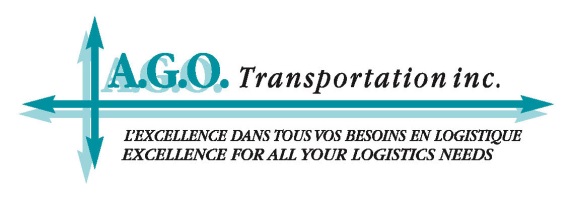 www.actionago.com
Some Practical Information for Claiming CETA
Canada Border Services Agency (CBSA) advised that the  release date determines the effective date for which the CETA  preferential tariff treatment may be claimed

The Customs Tariff - amended to add CEUT “Canada-  European Union Tariff” and preferential rates

Tariff treatment code in field 14 of the B3 accounting  document for CETA is code “31”
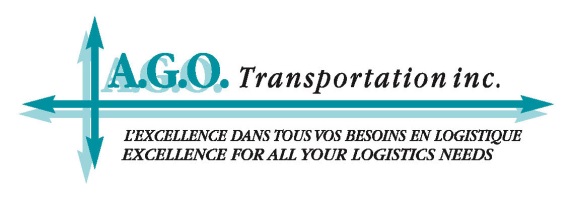 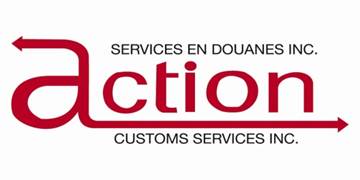 www.actionago.com
Refunds under CETA
In cases where an importer did not have an origin declaration at the  time of import, the agreement allows for refund of excess duties  paid, within a specified time period.

If a product would have qualified as an originating product when it  was imported but the importer did not have an origin declaration at  the time of importation, a refund request may be submitted within a  period of no less than four years after the date of importation, as a  result of the product not having been accorded preferential tariff  treatment.
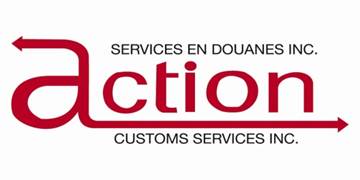 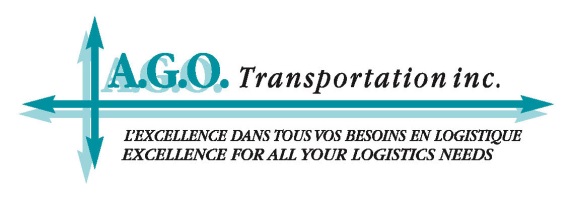 www.actionago.com
Benefits of CETA in the EU
CETA will directly benefit Europe's consumers because it will  scrap or cut almost all the customs duties which EU importers  have to pay on goods coming from Canada

Lower costs to businesses for the inputs they need to make their  final products

Lower prices and a wider choice of goods and services for
consumers across the EU

The cuts in customs duties which CETA will bring in is expected  save EU exporters hundreds of millions of euros each year

Importers in the EU will benefit too, as the cost of parts,  components and other inputs they use to make their products  falls
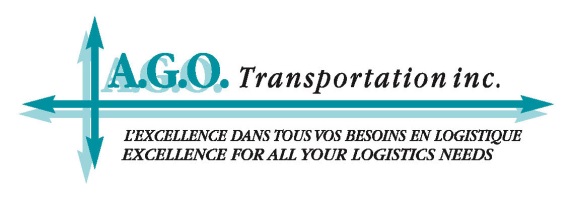 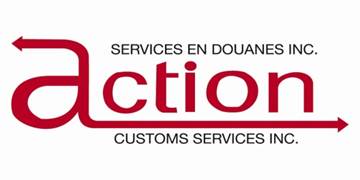 www.actionago.com
Benefits of CETA in the EU
Under CETA, EU firms will  have a better chance of  competing for Canadian  government contracts

Recognizing qualifications for
professionals in the EU

Encouraging Canadian  companies to invest more in  Europe

Expansion of EU Companies
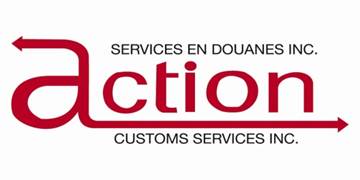 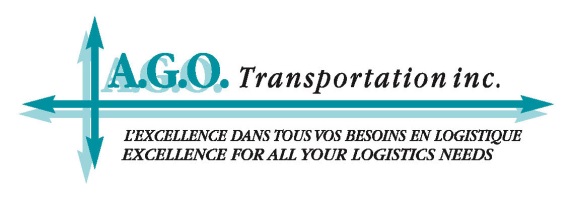 www.actionago.com
Scope of Markets in the EU
In services and investment, CETA is the most far reaching  agreement the EU has ever concluded

Half of the EU's economic growth from CETA is expected to  come from more trade in services.

European firms will have more opportunities to provide services  to the Canadian market

In sectors such as environmental services, telecoms and  finance, European firms will be able to access Canada's market  at both federal and – for the first time – provincial levels
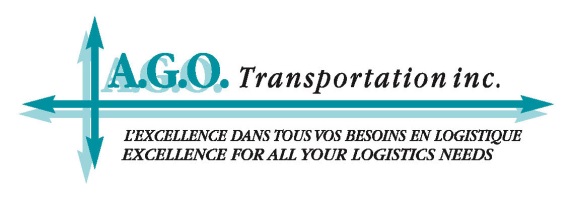 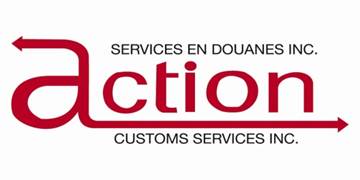 www.actionago.com
Scope of Markets in the EU
The EU and Canada have agreed to accept each other's  conformity assessment certificates in areas such as electrical  goods, electronic and radio equipment, toys, machinery,  measuring equipment

Small and Medium sized Enterprises (SMEs)

Consumer Benefits

Farm produce and food and drink products

CETA will help cut costs for EU firms that export to Canada
Automotive Industry (EU Importers)
Oil & Gas (EU Importers)
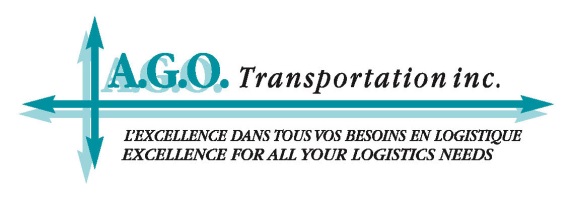 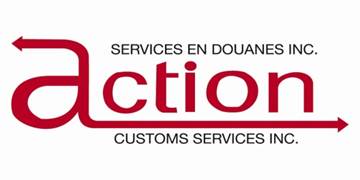 www.actionago.com
Timeline for Implementation of CETA
On 21 September 2017, CETA will enter into force provisionally. As  such, most of the agreement will apply.

National parliaments in EU countries – and in some cases regional  ones too – will then need to approve CETA before it can take full  effect.

Most customs duties will end as soon as CETA comes into effect.  After seven years, all customs duties on industrial products will  disappear.

From day one, Canada will remove customs duties on EU exports  worth €400m every year, rising to €500m a year at the end of  phase-in periods.
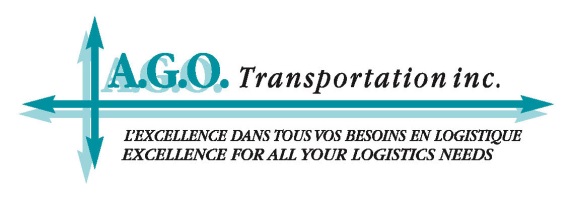 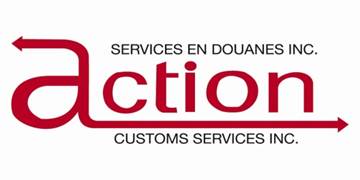 www.actionago.com
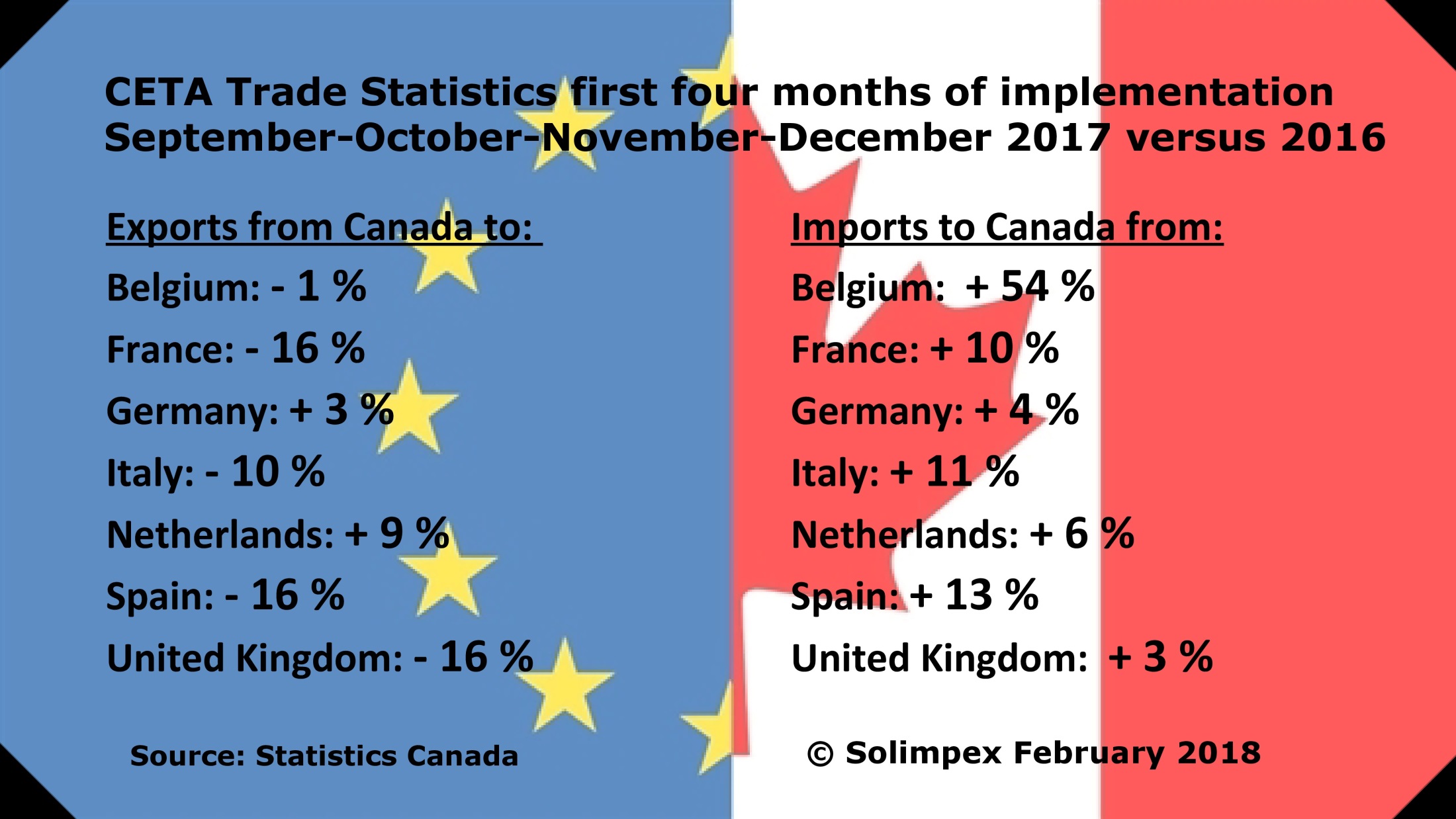 www.actionago.com
Government Resources – Canada
The Canadian Government’s web page and CETA tool kit at:  http://www.international.gc.ca/gac-amc/campaign-campagne/ceta-  aecg/index.aspx?lang=eng

Global Affairs Canada’s CETA landing page at:
http://international.gc.ca/trade-commerce/trade-agreements-accords-commerciaux/agr-  acc/ceta-aecg/index.aspx?lang=eng

The Canada Gazette proposed and official respectively regulations in Volume 151 at:  http://www.gazette.gc.ca/rp-pr/p1/2017/2017-07-15/html/index-eng.php and at:  http://www.gazette.gc.ca/rp-pr/publications-eng.html

Customs Notice 17-29 - Proposed Regulatory Amendments/Regulations Related to CETA  Implementation at: http://www.cbsa-asfc.gc.ca/publications/cn-ad/cn17-29-eng.html

Customs Notice 17-30 - Implementation of the CETA at:
http://www.cbsa-asfc.gc.ca/publications/cn-ad/cn17-30-eng.html#wb-info
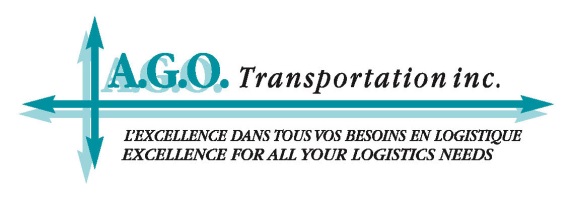 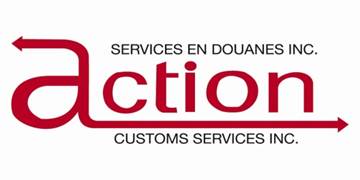 www.actionago.com
Resources – EU
The CETA Chapter by Chapter and other links at:  http://ec.europa.eu/trade/policy/in-focus/ceta/ceta-chapter-by-chapter/

The Proposal for a EU COUNCIL DECISION on the provisional application of  the Comprehensive Economic and Trade Agreement between Canada of the  one part, and the European Union and its Member States at:
http://eur-lex.europa.eu/legal-content/EN/TXT/?uri=CELEX%3A52016PC0470

When they signed CETA, the EU and Canada also signed a Joint  Interpretative Instrument. It further clarifies what the EU and Canada have  agreed in CETA. The document will have legal force.  http://www.consilium.europa.eu/en/meetings/international-  summit/2016/10/joint-interpretative-instrument_pdf/
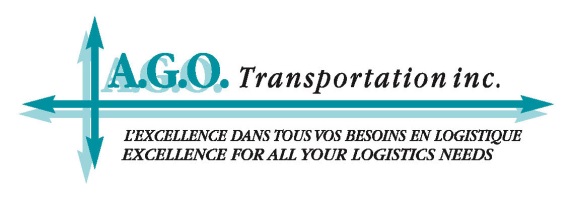 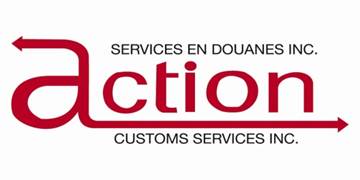 www.actionago.com
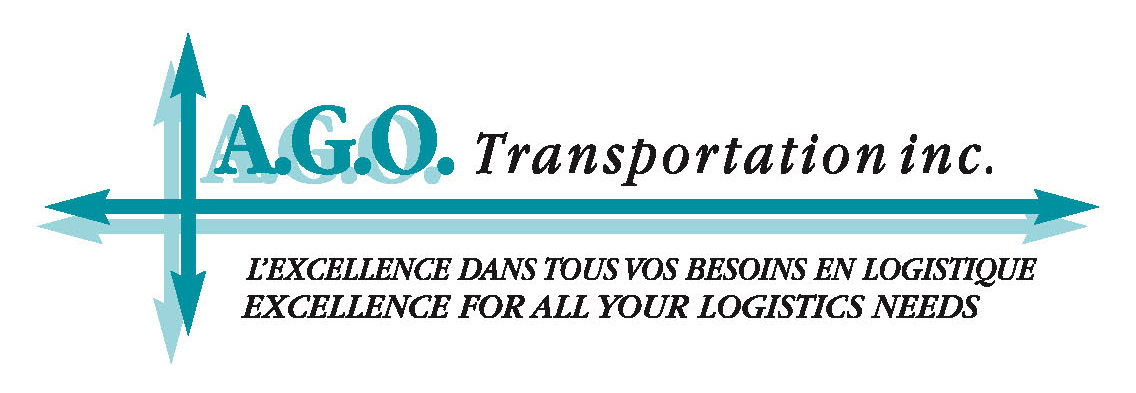 Questions
André Goguen
President
A.G.O. Transportation
agoguen@agotrans.com 
T: 514.631.6663
Sandra Faraj
Vice President
A.G.O. Transportation
sfaraj@agotrans.com 
T: 514.631.6663
www.actionago.com